Public Affairs Specialist
Agenda
About Us
SBA Office of Disaster Assistance (ODA)
1
……………………………………………………………………......
Available Programs & Services
( Remnants of Hurricane IDA)
2
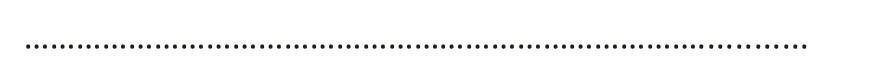 3
How to Apply | Get Help
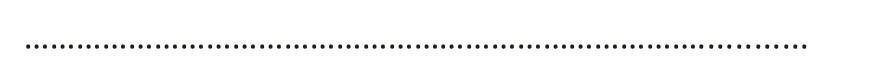 4
Q&A
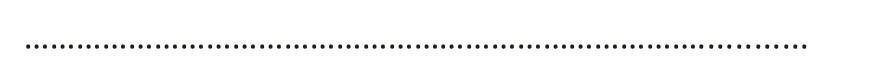 2
About Us
U.S. Small Business Administration (SBA)
Office of Disaster Assistance (ODA)

Mission Statement
To provide low interest disaster loans to businesses of all sizes, private nonprofit organizations, homeowners and renters to repair or replace real estate, personal property, machinery & equipment, inventory and business assets that have been damaged or destroyed in a declared disaster.
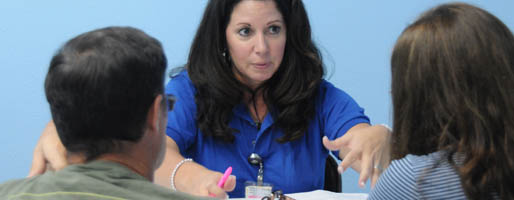 3
About Us
RESOURCE PARTNERS
SBA Regional & District Offices, Small Business Development Centers, Women Busines Centers & SCORE
Help reconstruct financial records, prepare financial statements and complete SBA Disaster Loan applications at no cost.
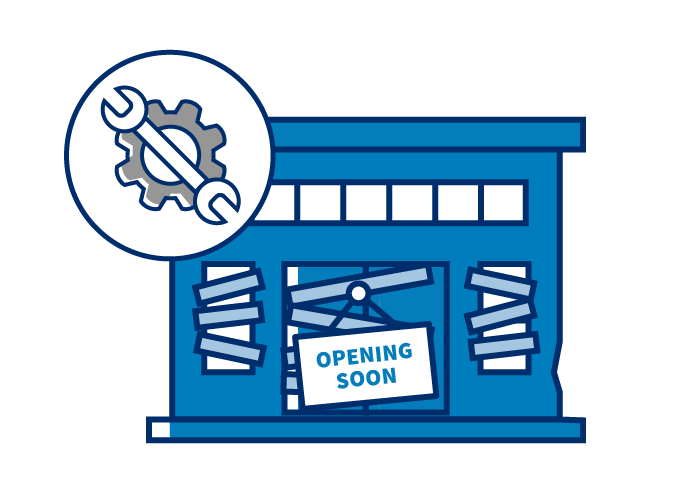 Provide follow-up assistance to businesses whose disaster loan applications are either approved, declined or withdrawn.

Provide management and counseling services to disaster business loan applicants (Long Term Recovery Process).
4
SBA.gov/Disaster | 1-800-659-2955 | (TTY) 1-800-877-8339
Program Information
Presidential Declaration; FEMA Grants and SBA Disaster Loans.  
PRIMARY COUNTIES: Bronx, Kings, Nassau, Queens, Richmond, Rockland, Suffolk, and Westchester in New York, which are eligible for both Physical Property Damage & Economic Injury Disaster Loans from the SBA. 
ADJACENT COUNTIES: Small businesses and most private nonprofit organizations in the following adjacent counties are eligible to apply only for Economic Injury Disaster Loans (Working Capital): New York, Orange, and Putnam in New York; Fairfield in Connecticut; and Bergen and Passaic in New Jersey.
Filing Deadlines: 
Physical Property Damage Applications: November 4, 2021 
Economic Injury (Working Capital): June 6, 2022
5
SBA.gov/Disaster | 1-800-659-2955 | (TTY) 1-800-877-8339
5
Program Information
Interest Rates
Physical Property Damage	               As Low As 
Homeowners & Renters 			1.563%                                                         	
Businesses of all sizes			2.855% 				 	
Non-Profit Organizations 			2.000% 				 

Economic Injury Disaster Loans	    	
Small Businesses & Small Agricultural 
Cooperatives 				2.855% 				  	
Non-Profit Organizations 			2.000%
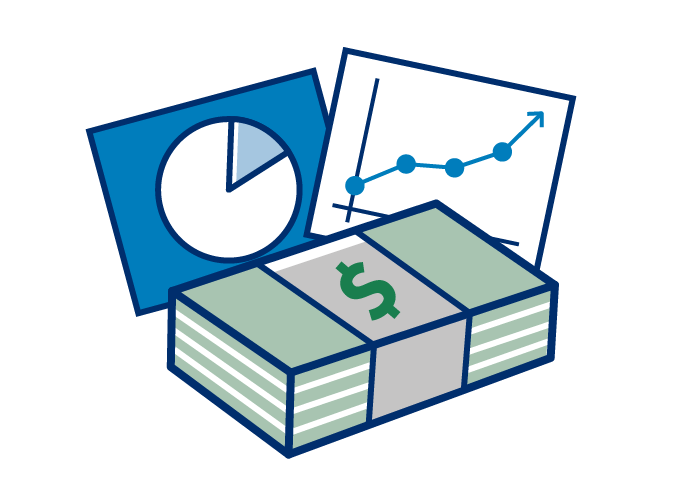 Filing Deadlines: 
Physical Property Damage Applications: November 4, 2021 
Economic Injury (Working Capital): June 6, 2022
6
SBA.gov/Disaster | 1-800-659-2955 | (TTY) 1-800-877-8339
6
Program Information
* Unless the business qualifies as a Major Source of Employment (MSE).
7
SBA.gov/Disaster | 1-800-659-2955 | (TTY) 1-800-877-8339
7
Program InformationEligibility, Credit & Repayment
Eligibility: 
Applicants must be in a declared county.
Credit History 
       Applicants must have a credit history 
      acceptable to SBA.
Repayment  Applicants must show the ability to repay the loan.
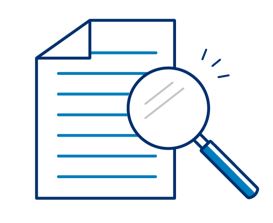 Only uninsured or otherwise uncompensated Disaster related losses are deemed eligible by this declaration.
Secondary homes or vacation properties, personal pleasure boats, airplanes, recreational vehicles and similar property are not eligible, unless used for business purposes (e.g. qualified rental properties). 
Applicants who have not complied with the terms of previous SBA loan agreements may not be eligible. This includes borrowers who did not maintain flood and/or hazard insurance.
8
SBA.gov/Disaster | 1-800-659-2955 | (TTY) 1-800-877-8339
Program InformationCollateral & Insurance
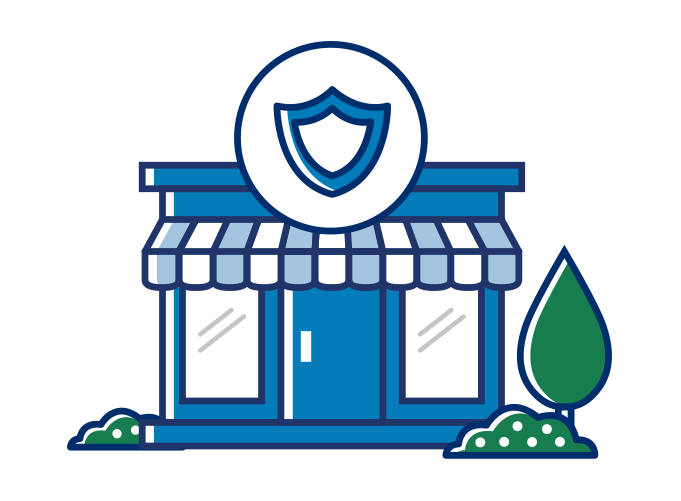 Physical loans under $25,000 do not require collateral.
Economic injury loans over $25,000 require collateral (Up to $50,000 unsecured disaster business loans-combined physical and economic injury loan funds).
SBA will not decline a loan for lack of collateral but requires it if available.
Borrowers whose damaged or collateral property is in a special flood hazard area will be required to purchase and maintain flood insurance.
In that event, SBA requires that flood insurance coverage be the lesser of 1) the total of the disaster loan, 2) the insurable value of the property, or 3) the maximum insurance available.
FloodSmart.gov
9
SBA.gov/Disaster | 1-800-659-2955 | (TTY) 1-800-877-8339
9
[Speaker Notes: Introduce topic]
Why apply for an SBA Disaster Loan?
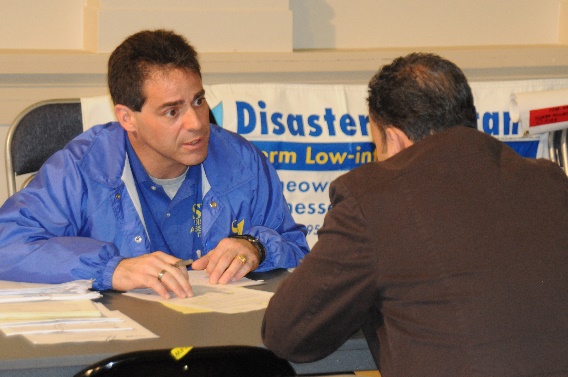 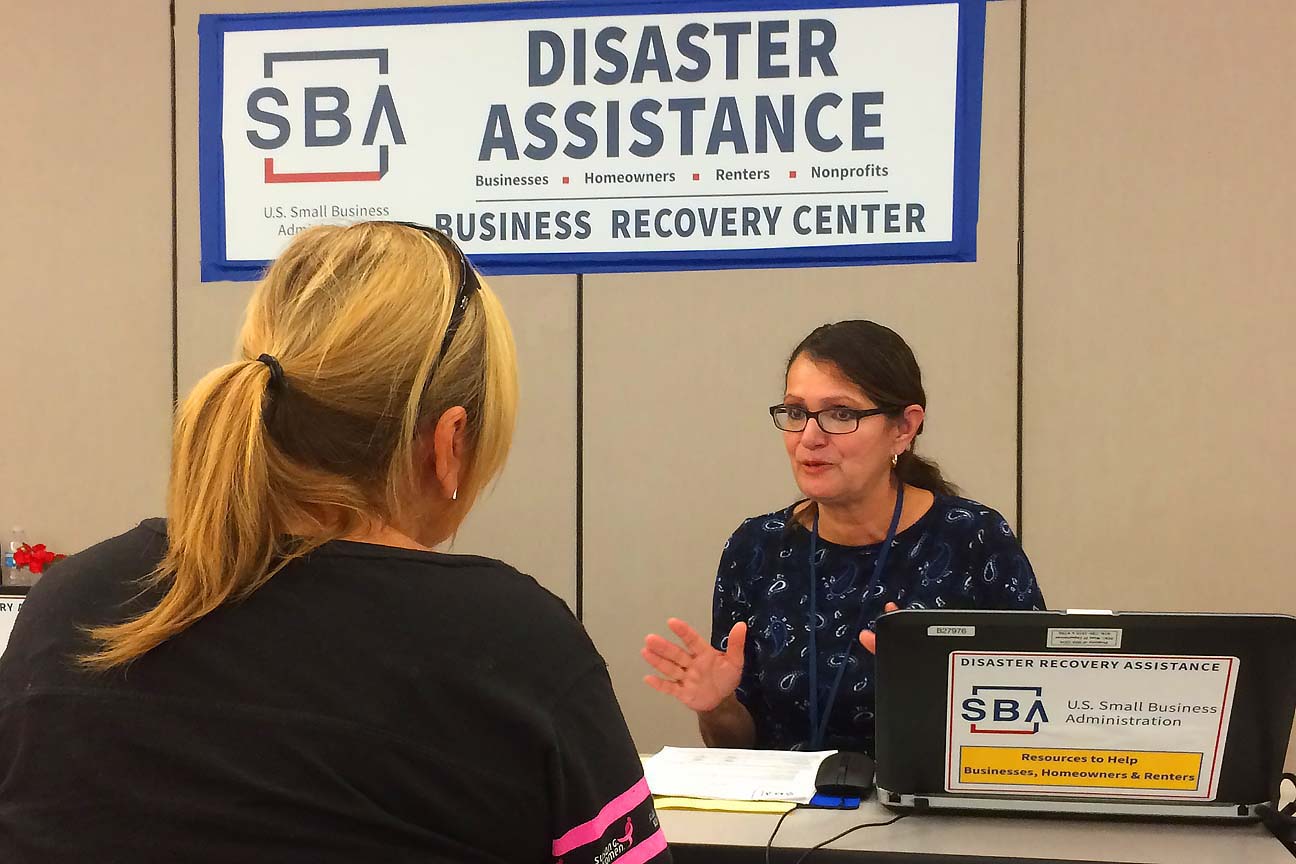 10
SBA.gov/Disaster | 1-800-659-2955 | (TTY) 1-800-877-8339
How To Apply | Get Help
Register with FEMA at DisasterAssistance.gov, via the FEMA mobile app or by calling the FEMA toll-free helpline at 800-621-3362 (TTY 800-462-7585).
Apply with SBA at SBA.gov/Disaster; loan applications may also be obtained by contacting our Disaster Recovery Center.
SBA Disaster Recovery Center (DRC)
Open:	Monday – Sunday (7 days/week)
Hours:	8 a.m. – 7 p.m. Eastern Time
DRC/ Queens College
 152-45 Melbourne Avenue
Queens, NY 11367
Phone: 	800-659-2955 (TTY 800-877-8339)
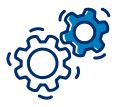 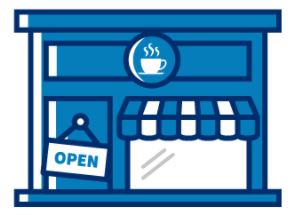 Filing Deadlines: 
Physical Property Damage Applications: November 4, 2021 
Economic Injury (Working Capital): June 6, 2022
11
11
Q&A Session
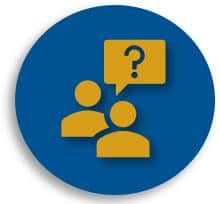 FEMA: DisasterAssistance.gov | 1-800-621-3362 | (TTY ) 1-800-462-7585 
SBA: SBA.gov/Disaster | 1-800-659-2955 | (TTY) 1-800-877-8339 
Ready.gov/Business | Ready.gov/Plan | FloodSmart.gov
12